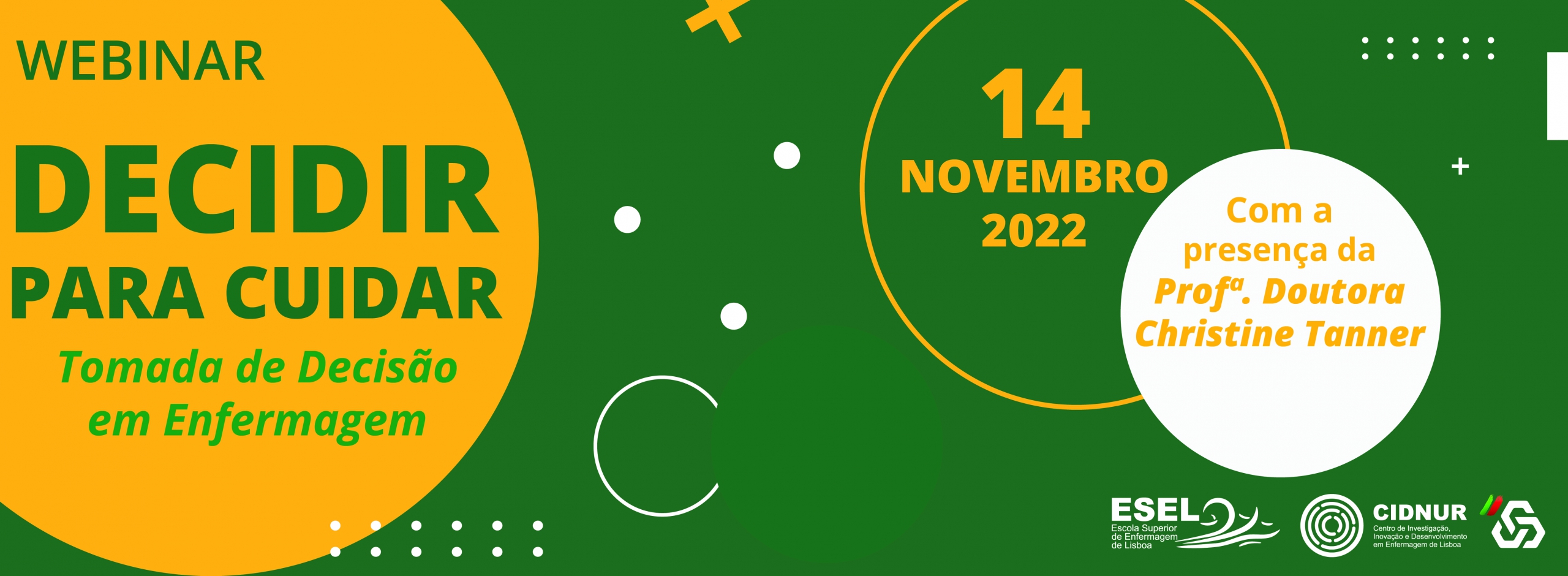 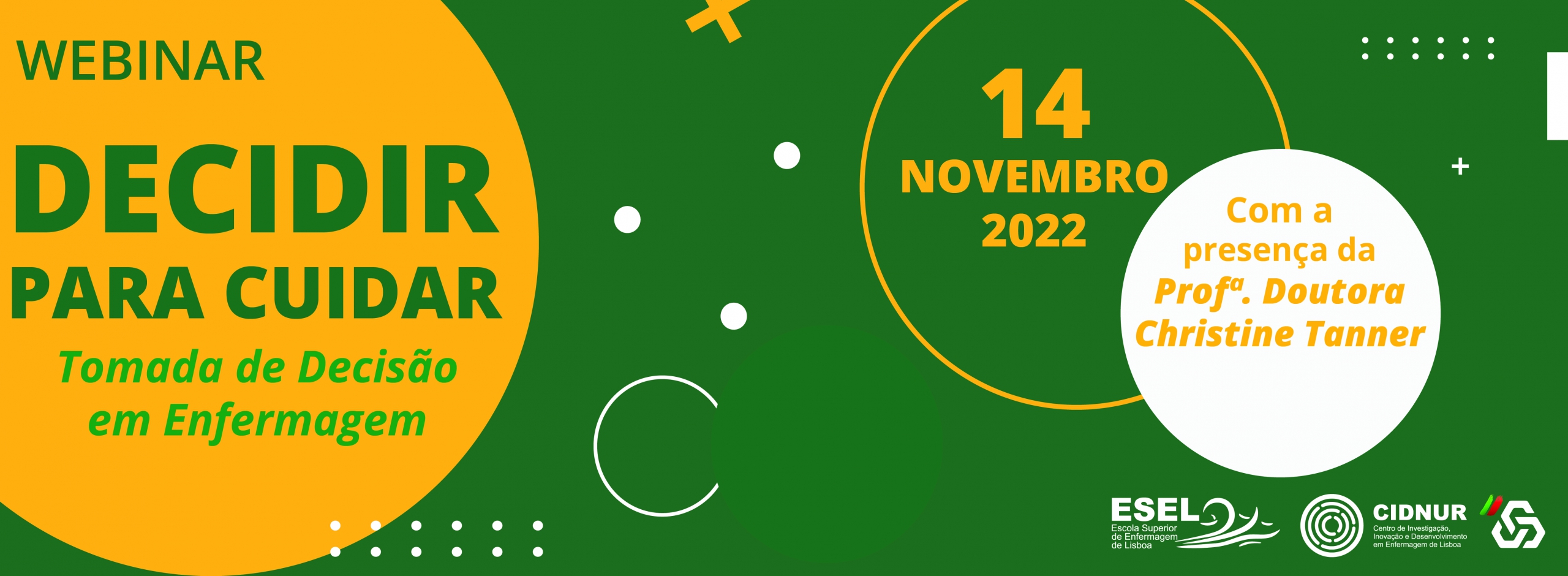 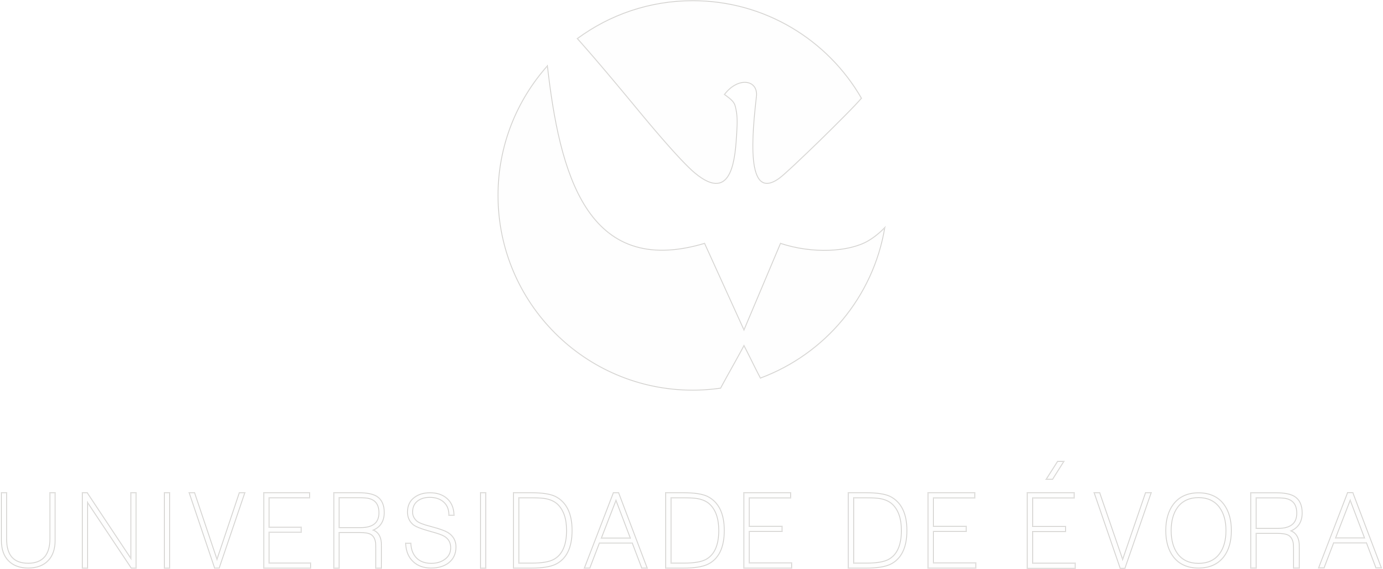 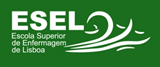 A TOMADA DE DECISÃO NUMA UNIDADE DE CUIDADOS INTERMÉDIOS
Dulce Magalhães Phd
14.11.2022
A TOMADA DE DECISÃO NUMA UNIDADE DE CUIDADOS INTERMÉDIOS
A TOMADA DE DECISÃO representa uma escolha entre alternativas que não são inócuas. 
 E todos sabemos que a TOMADA DE DECISÃO clínica é o resultado da interação entre os pressupostos ideológicos de quem decide; da competência de quem decide e das suas habilidades cognitivas para obter e analisar a informação; do ambiente onde ocorre a decisão; da natureza da situação clínica em causa; das relações interpessoais da equipa, entre  muitos outros elementos. 
Contudo sabemos ainda pouco sobre o modo  como os enfermeiros realizam o processo de TOMADA DE DECISÃO nas diferentes unidades de cuidados.
 Na unidade de cuidados intermédios, local onde foi feito o estudo que suporta os conteúdos desta apresentação podemos afirmar que as  decisões do foro clínico estão associadas ao conhecimento clínico (conhecimento teórico e prático), à informação reunida, clínica e não clínica, e ao ambiente onde as decisões ocorrem. 
Todo o processo de TOMADA DE DECISÃO é mediado pela temporalidade do aqui e agora.
A TOMADA DE DECISÃO NUMA UNIDADE DE CUIDADOS INTERMÉDIOS
CONCEITOS ESTRUTURANTES NO PROCESSO DA TOMADA DE DECISÃO
AMBIENTE DE CUIDADOS define um espaço e uma equipa de cuidados que tem competências para tomar decisões num sistema de parcerias.
INFORMAÇÃO CLÍNICA define uma associação de dados clínicos que têm relevância e coerência funcional
CONHECIMENTO CLÍNICO conjuga saberes ontológicos e epistemológicos diferentes, necessários para apoiar a TOMADA DE DECISÃO no processo de cuidados
TOMADA DE DECISÃO é uma entidade que elege as ideias, as ações e noticia o impacto destas, a partir de uma dinâmica de cooperação e solidariedade dos quatro conceitos
A TOMADA DE DECISÃO NUMA UNIDADE DE CUIDADOS INTERMÉDIOS
No ambiente de cuidados o tempo é elemento de uma matriz que interfere tanto no tipo de interações como no tempo de atenção que é dado ao doente. Mas são estas interações que permitem descobrir a riqueza das vivências, reveladas em pequenos momentos, e que dão continuidade às descontinuidades das interações ali vividas. 
 É na partilha deste ambiente e destes tempos que se geram potenciais de ação que regulam o afastamento dos enfermeiros e o envolvimento com os doentes e com a restante equipa.
Envolvimento que engendra a complementaridade necessária não só para TOMAR DECISÕES, mas também para gerar confiança e segurança. É esta mesma proximidade e envolvimento que permite aos enfermeiros ter uma visão global de todos os doentes, estratégica para manter uma vigilância permanente e com isso poder fazer a gestão dos cuidados.
A TOMADA DE DECISÃO NUMA UNIDADE DE CUIDADOS INTERMÉDIOS
No âmbito do processo de TOMADA DE DECISÃO os enfermeiros criam parcerias de decisão clínica para consensualizarem e otimizarem as TOMADAS DE DECISÃO.
As parcerias acontecem com base no reconhecimento mútuo das qualidades dos membros da equipa de cuidados, mas também no reconhecimento que o doente é um parceiro e, portanto, também está envolvido direta ou indiretamente na decisão sobre os cuidados que lhe são prestados.
As parcerias são dinâmicas, têm um tempo próprio e organizam-se em função da natureza das decisões que têm de ser tomadas.
Entre os pares as parcerias de decisão clínica são criadas não só para consensualizar sobre o que foi feito, mas sobretudo para otimizar sobre o que deve ser feito e como o devem fazer.

.
A TOMADA DE DECISÃO NUMA UNIDADE DE CUIDADOS INTERMÉDIOS
Para consensualizarem porque a prática de cuidados acontece numa teia de relações entre doentes, famílias, enfermeiros, médicos e outros membros da equipa de cuidados. Na teia cada um “entra” na situação com a sua compreensão, o seu modo de ver o problema e interpretação a partir do seu enquadramento biográfico e teórico.

Cada um dos membros produz impressões, tem intuições e muitas decisões em silêncio, que recomendam que sejam aferidas por outros membros da equipa, tanto dentro da sua profissão como fora dela. 
Constata-se que as parcerias criam um ambiente de apoio e compromisso, sendo reconhecidas pelos enfermeiros como um recurso que oferece confiança e segurança aos doentes.
A TOMADA DE DECISÃO NUMA UNIDADE DE CUIDADOS INTERMÉDIOS
Os enfermeiros têm como boa prática otimizar as decisões, porque neste ambiente preside uma lógica de dúvida sistemática e uma acutilante perspicácia em relação aos dados que são observados e à informação circulante. 
Neste sentido, as parcerias representam uma confluência e/ou uma complementaridade de diferentes olhares sobre a situação de cada doente e/ou sobre as respostas clínicas às decisões que são ou foram tomadas.

Para que isto aconteça e seja efetivado com qualidade, os enfermeiros fazem dos encontros à secretária momentos de análise crítica sobre os dados e a informação que têm ou que necessitam de ter; momentos de análise crítica sobre as decisões que foram tomadas em parceria com os doentes; e momentos de análise crítica sobre as decisões que tomaram que carecem de consenso com os pares.
As decisões dos membros que formam as parcerias de decisão clínica só são tacitamente aprovadas quando os sinais e sintomas são evidentes a olho nu. Quando assim não acontece as decisões são debatidas entre os pares, trocam informação sobre a situação dos doentes e são ou não verbalmente aprovadas.








Apesar da situação dos doentes ser de natureza crítica os enfermeiros têm sempre presente o sentido da prevenção, seja para evitar adversidades na evolução clínica do doente, seja para uma melhor gestão do tempo, uma melhor gestão de cuidados, ou para terem disponíveis todo o tipo de recursos necessários para uma melhor TOMADA DE DECISÃO, sejam eles resultados de laboratório e testes de diagnóstico ou meios instrumentais 
Neste existem boas relações entre todos;
 a equipa de cuidados sente que é tida em consideração nos processos de TOMADA DE DECISÃO, não só pelos seus pares como pelos outros grupos profissionais 
De modo explícito, dizem que gostam de estar naquele espaço, porque têm todos os doentes “debaixo de olho”.
A TOMADA DE DECISÃO NUMA UNIDADE DE CUIDADOS INTERMÉDIOS
No ambiente que vimos descrevendo O PROCESSO  é desenvolvido em três tempos. 
O primeiro tempo começa quando os enfermeiros entram no espaço de cuidados. Na espera dos encontros de secretária com os colegas, os enfermeiros começam a criar elos de interação com os doentes, a partir da sua experiência sensorial. Olham para todos e percecionam um conjunto de dados, que interpretam à luz do seu conhecimento concetual.
O segundo tempo recomeça no encontro com os colegas, formalmente criado para adquirir dados e informação e com isso poderem TOMAR DECISÕES em conformidade.
A TOMADA DE DECISÃO NUMA UNIDADE DE CUIDADOS INTERMÉDIOS
Nestes encontros os enfermeiros falam sobre o estado dos doentes. 
Fazem-no ao nível da funcionalidade e estabilidade hemodinâmica; referenciam dados clínicos, cujas propriedades são de risco e exigem uma particular atenção, realçando as alterações que ocorreram nas últimas horas e as decisões que foram tomadas, sem que as nomeiem como tal; fazem análises comparativas relacionando a informação atualizada com a informação que já tinham.
 O terceiro tempo recomeça com a proximidade ao doente.
 E neste tempo os enfermeiros organizam a dinâmica dos cuidados e as respetivas DECISÕES DE NÍVEL I e DECISÕES DE NÍVEL II, em função do seu conhecimento clínico e da informação clínica que têm até ao momento e ainda do tempo que têm disponível para as pôr em curso com cada doente.
A TOMADA DE DECISÃO NUMA UNIDADE DE CUIDADOS INTERMÉDIOS
No processo de  TOMADA DE DECISÃO  os registos  também são um instrumento fundamental. 
Os dados ( sinais, sintomas e comportamentos) mensuráveis e mais sensíveis a cada situação clínica, são registados em suporte de papel, numa matriz de tantas linhas e colunas quantas as necessárias para cada doente. Outros dados e  informação de natureza descritiva são registados em suporte informático.

Os enfermeiros ,por razões pragmáticas, utilizam o registo manual porque lhes permite rapidamente  identificar o comportamento de cada um dos dados ao longo do tempo, e a relação que se vai delineando entre estes e  todos os outros dados registados. 
 Isto também acontece porque lhes dá uma leitura integrada, e ter informação clínica ao momento. E com isso poder  TOMAR DECISÕES  a partir das propriedades de um só dado ou de uma associação de dados
A TOMADA DE DECISÃO NUMA UNIDADE DE CUIDADOS INTERMÉDIOS
Por exemplo a observação de dispneia, num dos doentes, pode exigir que o enfermeiro TOME uma DECISÃO. 
A dispneia, só por si, é um dado clínico com as suas respetivas propriedades (o início, modo de evolução, sintomas associados, época do ano/semana, noite/dia, agrava à inspiração, como acaba).
O que representa um conceito simples que identificado e interpretado nas suas diferentes propriedades, pode exigir uma DECISÃO DE NÍVEL I DECISÃO DE NÍVEL II e uma AVALIAÇÃO DA DECISÃO. 
Quaisquer que sejam as decisões e o fundamento das mesmas todas elas são avaliadas pelo impacto que têm no doente.
A TOMADA DE DECISÃO NUMA UNIDADE DE CUIDADOS INTERMÉDIOS
Para reconhecer e interpretar conceitos simples ou complexos, os enfermeiros dão uso ao seu conhecimento concetual e conhecimento prático. 
O primeiro para reconhecer e interpretar os conceitos, o segundo para lhes dar utilidade. 
São conhecimentos incorporados no agir dos enfermeiros que nos podem iludir, imaginando que as  decisões resultam, tão só, de uma interação com os dados clínicos.
Estes conhecimentos (concetual e prático) não são previamente verbalizados, nem é esperado que o seja, mas eles são passíveis de serem reconhecidos, quando e depois das decisões serem tomadas.
Em toda a observação e TOMADA DE DECISÃO CLÍNICA há uma carga teórica, porque as proposições empíricas utilizadas pelos enfermeiros, contêm elementos de significação e de princípios teóricos.
A TOMADA DE DECISÃO NUMA UNIDADE DE CUIDADOS INTERMÉDIOS
Na sequência das múltiplas observações e informações há muitas TOMADAS DE DECISÃO  apesar de não haver tempo específicos para a análise dos dados. 
Um olhar menos meticuloso dirá que os enfermeiros ao mesmo tempo que recolhem dados também poem em ação estratégias, consequentes aos dados observados e à informação recebida.

Um olhar mais atento pode ver um enfermeiro conversando com um doente, dando sequência à conversa em consonância com o tema, e fazendo alguns momentos de silêncio. 
No mesmo tempo da conversa vai observando dado a dado, interpreta-os, relaciona-os com a informação já recebida, toma uma DECISÃO DE NÍVEL I, seguida de uma DECISÃO DE NÍVEL II e também faz uma AVALIAÇÃO DA DECISÃO que tomou.
A TOMADA DE DECISÃO NUMA UNIDADE DE CUIDADOS INTERMÉDIOS
Quando o impacto é o esperado, o curso da ação decisiva mantem-se, mas quando o impacto não é o desejável a DECISÃO DE NÍVEL II é reajustada com o apoio do conhecimento prático. 
Estas AVALIAÇÕES DAS DECISÕES são da ordem do imediato, mas há outras decisões que são avaliadas de modo sistemático e no enquadramento dos restantes dados, como por exemplo, as decisões sobre a administração de fármacos.

As AVALIAÇÕES DAS DECISÕES são fundamentais porque há sempre um grau de incerteza sobre o impacto de uma decisão. Ainda que as decisões tenham sido tomadas por analogia a outras, elas podem sempre ter impactos diferentes em pessoas diferentes. Analogias funcionais que não são reprimidas pela racionalidade clínica, dado que elas são sempre objeto de avaliações.
A TOMADA DE DECISÃO NUMA UNIDADE DE CUIDADOS INTERMÉDIOS
Simbolicamente este terceiro elemento tem o mesmo poder que qualquer um dos outros elementos da TOMADA DE DECISÃO. São os resultados das AVALIAÇÕES que revelam o percurso da situação clínica, e estruturam os registos clínicos que aparecem com destaque, nas conversas de secretária e nas primeiras linhas dos registos escritos.
A TOMADA DE DECISÃO perante a informação clínica escolhe as melhores ideias, as melhores ações e avalia as decisões que são tomadas. 

O conceito de que falamos agora pode ser representado por uma engrenagem de rodas dentadas que representam três dimensões indissociáveis, a DECISÃO DE NÍVEL I (escolhe as melhores ideias), DECISÃO DE NÍVEL II (escolhe as melhores ações para um dado doente) e AVALIAÇÃO DA DECISÃO (avalia o impacto da decisão).
A TOMADA DE DECISÃO NUMA UNIDADE DE CUIDADOS INTERMÉDIOS
No olhar comum não há dois níveis de decisão, porque em geral as decisões são agilizadas por um enfermeiro que começa por decidir o que deve ser feito, logo de seguida decide como o faz e num terceiro momento legitima-as avaliando e noticiando o seu impacto, ou seja os novos dados, sejam eles quais forem. 
Os diferentes níveis de decisão acontecem quase em sincronia e por isso são pensados por outrem como se houvesse um só nível.
Esta AVALIAÇÃO DAS DECISÕES é sempre relevante, ainda que não se consiga os resultados esperados. 
Os resultados têm que ser noticiados, porque são indicadores processuais de um maior ou menor sucesso terapêutico. Acaso uma decisão tenha que ser reformulada, num curto espaço de tempo volta a ser avaliada até que se encontre um ponto de equilíbrio entre o desejado e o esperado.
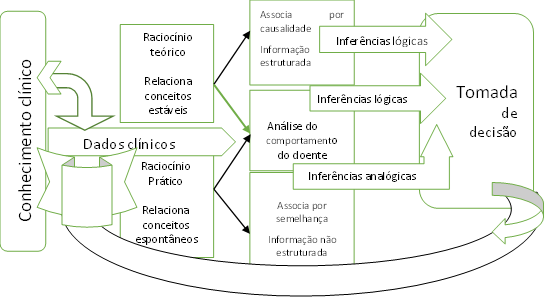